Stroke “Brain Attack”
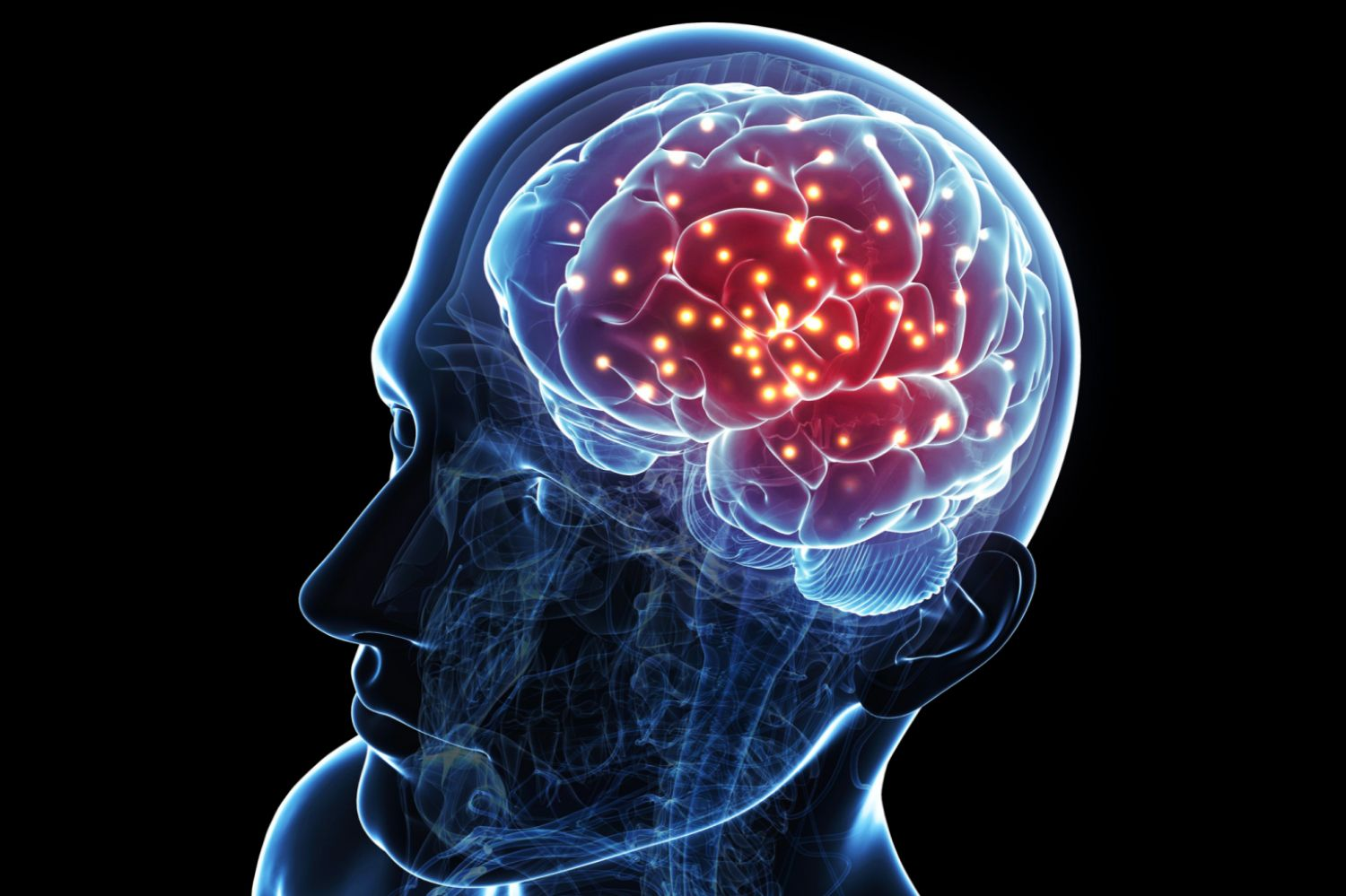 “BRAIN ATTACK”
ACMC
[Speaker Notes: INTRODUCTION:

My Name is ____________________

I am a    (job title) and/or a stroke education champion 

This presentation is provided in part by a grant from Midwest Stroke Alliance to Stroke Survivors Empowering Each Other, (SSEEO)

Thank you for giving me the opportunity to be here with you today to discuss some important information on the signs and symptoms of stroke.

Once you are aware of what to look for, you will have a better idea of what you can do if you or someone you know experiences a stroke.]
Stroke Death Rates
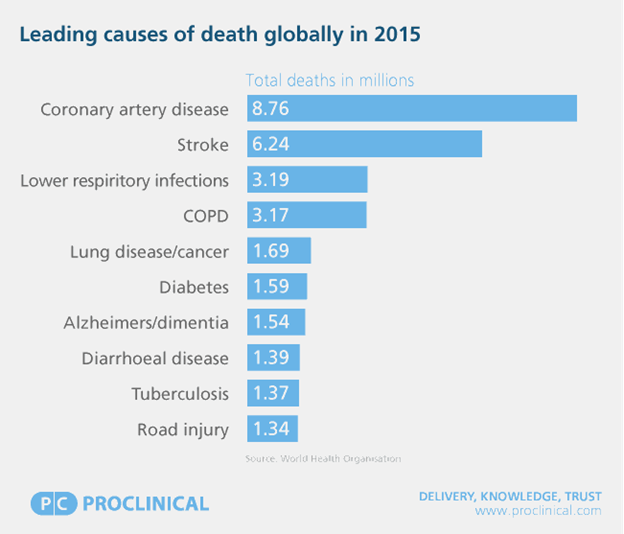 [Speaker Notes: STROKE STATISTICS Worldwide
According to the World Health Organization 15 million people suffer a stroke worldwide each year, of these 5 million die and another 5 million are permanently disabled.
STROKE STATISTICS IN THE UNITED STATES:
According to the American Heart Association and the US Dept. of Health and Human Services,
More than 795,000 Americans have strokes every year.
Stroke is the leading cause of long term disability.
Stroke is the fifth leading cause of death in the US.
Every 40 seconds someone experiences a stroke.

These statistics show the impact stroke has on the U.S.
So you can imagine the impact stroke has on the entire population of the world.]
What is a Stroke?
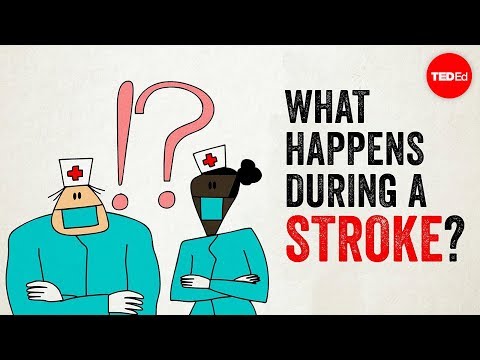 Watch this TED Talk for a clear and thorough explanation.  TED.com
[Speaker Notes: STROKE Image
Ask participants to visualize the person they think will suffer from a stroke.
Grandparents
Elderly]
Definition of Stroke
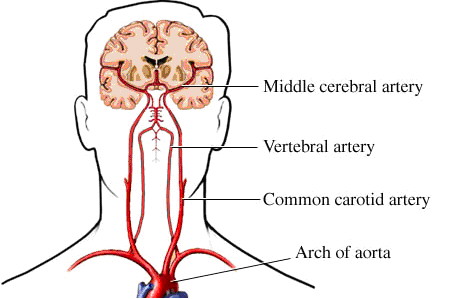 Sudden interruption in the flow of blood carrying oxygen and nutrients to the brain, killing the brain cells in the immediate areas.
[Speaker Notes: DEFINITION OF STROKE:
Sudden interruption in the flow of
blood carrying oxygen and nutrients
to the brain, killing the brain cells in
the immediate areas.

•During a stroke, approximately 32,000 brain cells die every second.
•So it’s very important to get the blood flow restored to the brain
as soon as possible.]
Types of Stroke
Hemorrhagic Stroke
Ischemic Stroke
TIA or Warning Stroke = comes and goes

ISCHEMIC = blockage                 interrupting blood flow 

HEMORRHAGIC = rupture
bleeding into the brain

CHEMIC = blockage                 interrupting blood flow
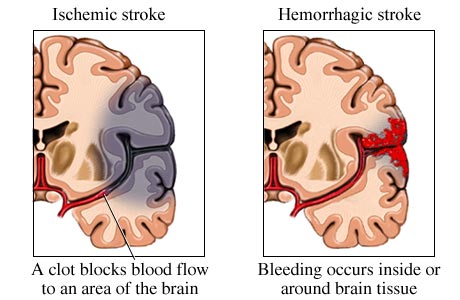 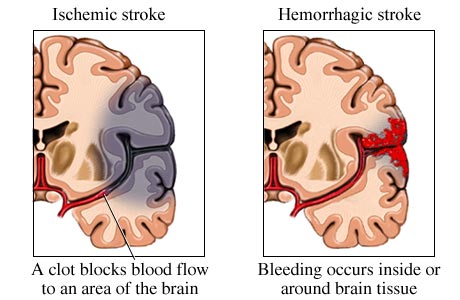 A clot blocks blood flow to an area of the brain
Bleeding occurs insideor around brain tissue
[Speaker Notes: TYPES OF STROKE:
TIA or Warning stroke:
A TIA is a brain attack that comes and goes usually within hours;however, few people realize it because they get better and their symptoms go away.
In fact, according to the American Academy of Neurology, approximately half of all patients who experienced a TIA did not report it to their doctors. These attacks are warning signs of a possible stroke and should be treated as a medical emergency, even if the symptoms do not last.

An ischemic stroke (blockage) is the most common type of stroke (87%).
It occurs when there is a blockage in a blood vessel or artery.

A hemorrhagic stroke (bleeding) is usually more severe (13%).
It occurs when a blood vessel breaks, causing blood to leak into the brain.]
Who is at Risk?
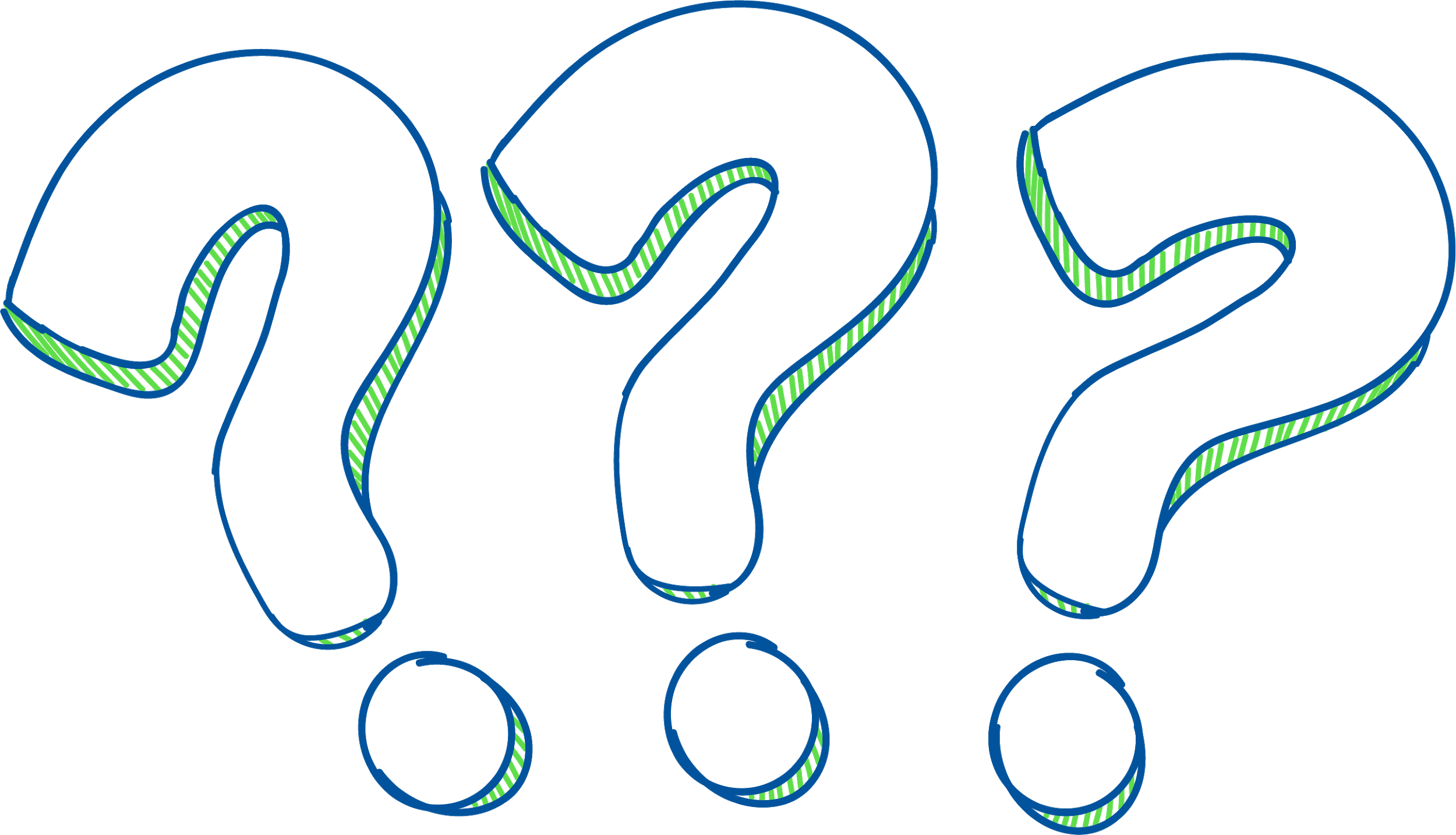 [Speaker Notes: Who is at risk?
•Stroke is not an old person’s disease;
in fact, it can affect anyone in any age group, in both sexes, and in all races in every country.
•Even a baby can have a stroke before it’s born, inside the mother’s womb.
•We are all at risk of having a stroke to some degree.
•That is why it is important for each of us to know our individual risk factors so they can be treated or controlled.]
Non-Modifiable Risk Factors
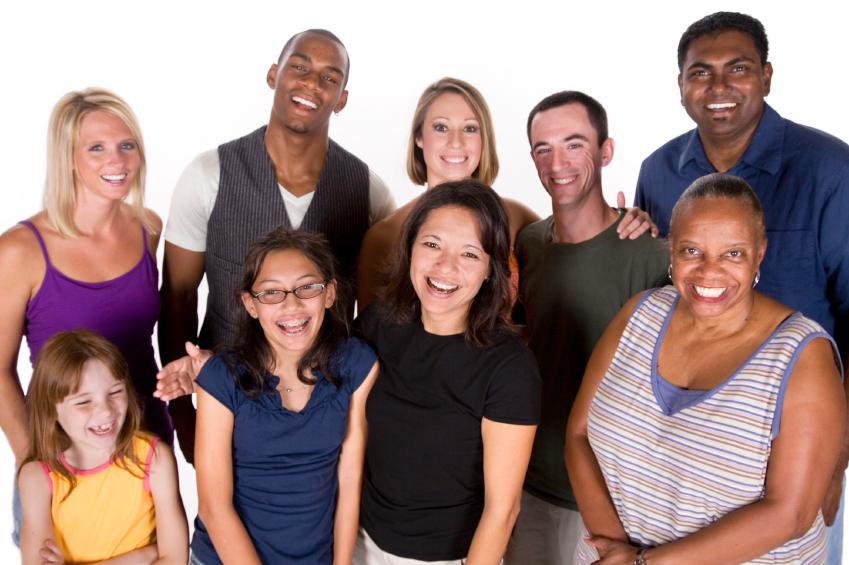 Age                               
Gender
Ethnicity
Family History
Heart Disease
Previous Stroke/TIA 

Ethnic
[Speaker Notes: Non-Modifiable Risk Factors:

The risk for having a stroke depends on a person’s traits.
Traits that cannot be changed include:
Age – the risk of having a stroke increases as we get older, it doubles after the age of 65.
Gender- more men than women have strokes, however more women die from strokes.
Ethnicity/Race-the stroke risk for African Americans and Hispanics are higher than for Caucasians. 
Family history-the risk for having a stroke increases if close blood relatives have had them.
Heart disease -People with coronary artery disease, heart failure, or heart defects are more likely to
 have strokes than those with hearts that work normally.
Previous Stroke or TIA- If you have already had a stroke or a transient ischemic attack,
you have a 25-40% chance of having another stroke in the next 5 years.]
Younger Adults and Stroke
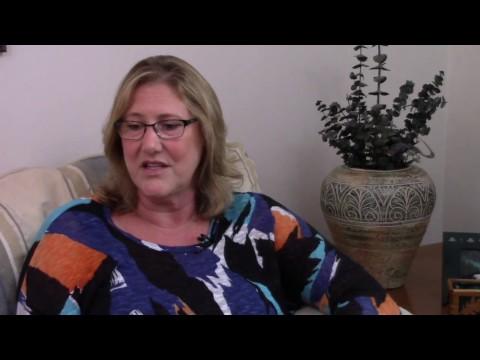 [Speaker Notes: Brian Herbst, young stroke survivor

Strokes does happen at all ages even in infants, children and teens!
•44% increase in admissions of younger stroke survivor over the past 10 years 
•Strokes striking at younger age with 10% of strokes in US before age 45
•Diagnosis of stroke in young adults is often delayed
   
Young Adults
•Increase in strokes under age 45 over last decade in USA
•Recognition of stroke symptoms in young adults is often not as timely sometimes resulting in treatment delays that can worsen the outcome
•Minorities like African and Hispanic Americans demonstrate higher risk, and younger age at time of first stroke
 
Reference – American Stroke Association]
Modifiable Risk Factors
High Blood Pressure
High Cholesterol
Atrial Fibrillation
Diabetes
Tobacco Smoke & Vaping
Physical Inactivity
Obesity
Alcohol / Drugs
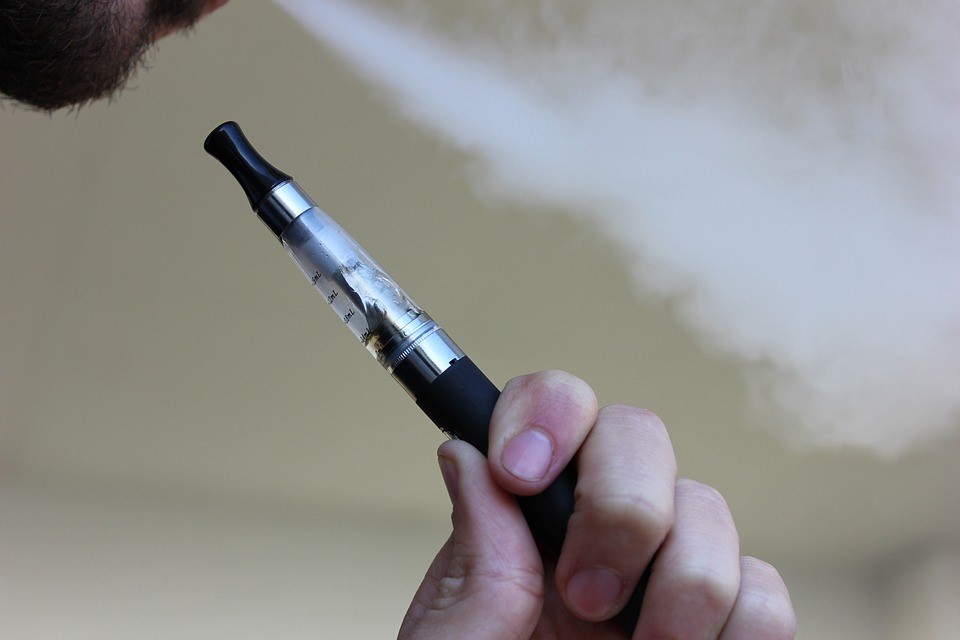 [Speaker Notes: Modifiable Risk Factors:

The risk for having a stroke can be reduced when lifestyle habits are changed or controlled with treatment.
High blood pressure (hypertension) – is sometimes called the “silent killer” because people may have it without knowing it.
It causes the heart to pump harder to move blood throughout the body. 
Left untreated, high blood pressure is one of the most common causes for stroke.

High Cholesterol - is a condition where fatty deposits in the blood clog the arteries, preventing the blood to flow to the brain.

Atrial Fibrillation - or an irregular heartbeat happens when the heart's upper chambers quiver instead of beating effectively.
This can cause the blood to pool in a chamber and form clots that are carried to the brain. 

Diabetes  - is an independent risk factor that causes vessels to become fragile. 
Many people with diabetes also have high blood pressure, high blood cholesterol and are overweight. In the last decade the prevalence of Type II Diabetes amongst adolescents has increased from 9% to 23% (data from AHA 2019 CV & Stroke Update)

Tobacco smoke and vaping - damages blood vessel walls with the build up of nicotine and carbon monoxide. There has been a notable increase in vaping among teens (NIH reference)

Physical inactivity & Obesity - puts a strain on the entire circulatory system. There has been a notable increase of inactivity and obesity among teens over the past decade. 

Alcohol & Drug - use has been linked to blood clots, heart complications and stroke, especially in the young population.]
Effects of Stroke
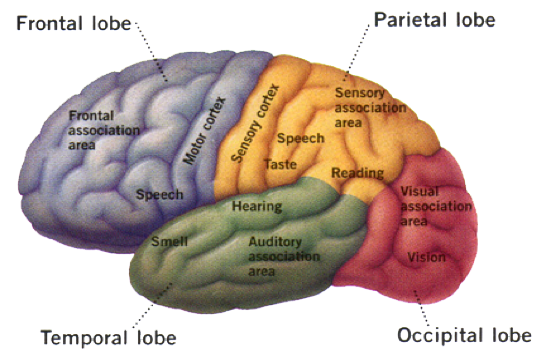 [Speaker Notes: Effects of Stroke
The effects of stroke are different from person to person based on the type, severity, and location of the stroke. 
If a stroke occurs and blood flow can't reach the area that controls a particular body function; that part of the body won't work as it should.

Effects to Right & Left Brain
The effects of a stroke depend on its location . One side of the brain controls the opposite side of the body.

Left Brain  Functions
If the stroke occurs in the left side of the brain, the right side of the body is affected.
Damage to the left side of the brain  can cause problems with speech & language, or low, cautious behavior,
and memory loss.

Right Brain Functions
For example, if the stroke occurs in the brain's right side, the left side of the body is effected.
Damage to this side of the brain can cause vision problems, impulsive behavior, or memory loss.]
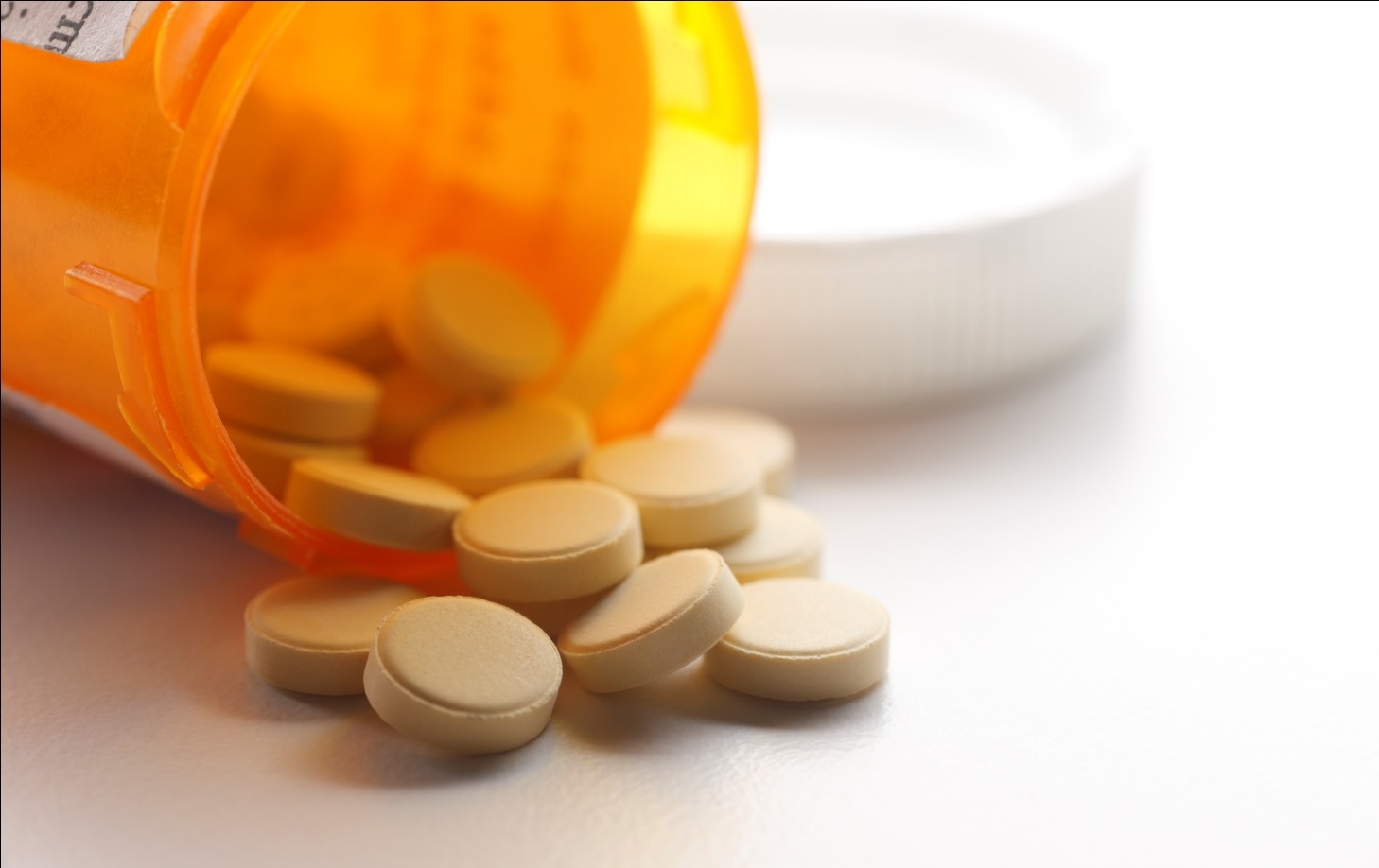 Treatment
Antithrombotics or Blood Thinners
Aspirin,  Plavix,   Aggrenox,
Heparin, Lovenox, Coumadin
Clot buster
t-PA  (Tissue Plasminogen Activase)
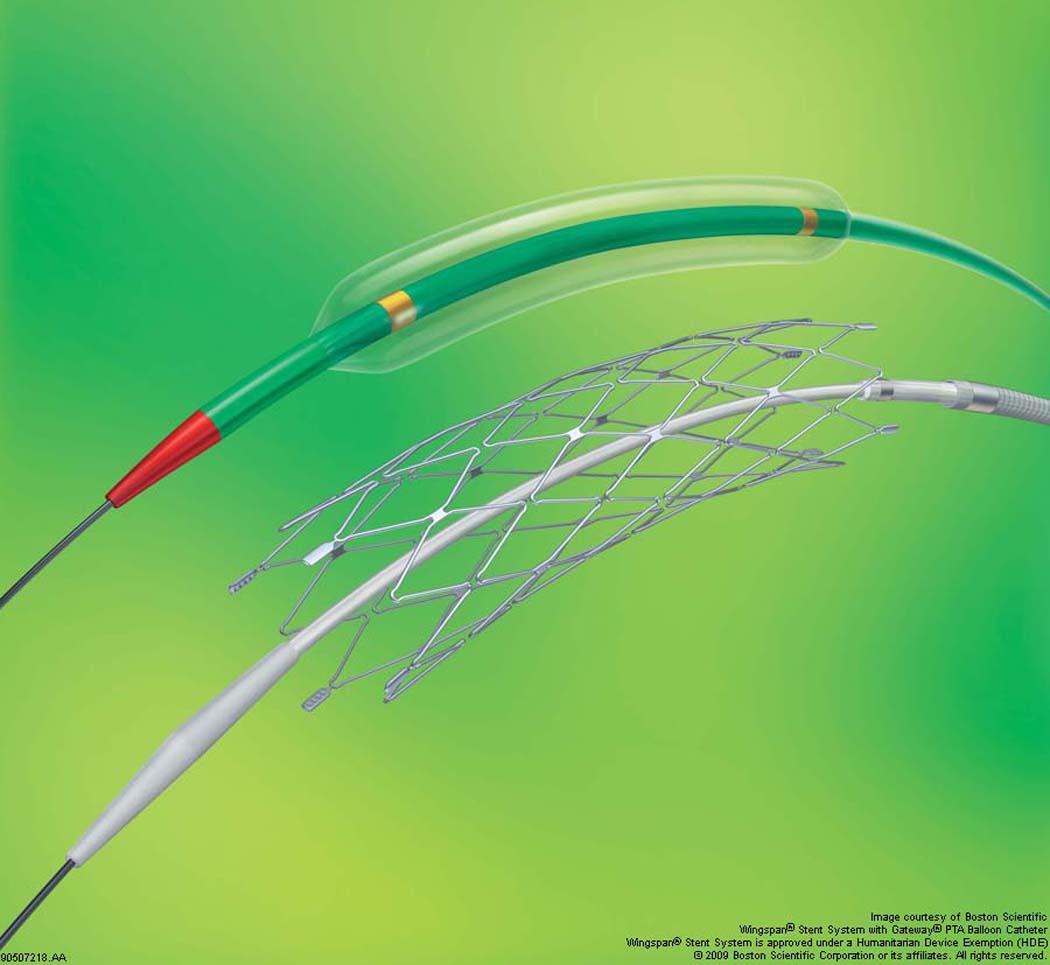 Angioplasty 
Stent
Carotid Endarterectomy
Others
[Speaker Notes: TREATMENT

There are several “blood thinning” medications that are given for stroke prevention.
•Antithrombotics (ex. aspirin) is a very common medication that is used to prevent the blood from forming clots, however, even though you do not need a prescription to buy it, you must first consult with your doctor before taking aspirin.
  
•t-PA (Tissue Plasminogen Activase) is another medication that has been approved by the FDA to dissolve clot clots, however, it must be given within a short time after symptoms begin because there is a risk to develop a hemorrhage.
For patients who can be treated within 3 hours of stroke onset, alteplase (IV r-tPA) can lead to better recovery after stroke
For select patients who are eligible to be treated up to 4.5 hours after stroke onset, alteplase (IV r-tPA) can also improve outcomes
Alteplase (IV r-tPA) has been proven to save lives and decrease disability when administered in a timely manner
RISKS
Bleeding of the brain, gums or other tissues are major risks

Some of the same surgeries that are recommended to open the blood vessels in the heart can also be used on the brain.
•Angioplasty and Stents are procedures that unclog arteries by inserting devices to open arteries and restore blood flow to the brain.
For those patients who are eligible to be treated up to 24 hours after stroke onset, mechanical thrombectomy has proven to be effective in lowering disability from stroke.
RISKS
Bleeding (the most common associated risk) or tearing of the inner lining of the blood vessel

•A Carotid Endarterectomy is the name of a surgical procedure that is used to remove the plaque that causes narrowing (stenosis) of the carotid arteries.

Relatively new treatments, approved by the FDA for stroke, and are less invasive than brain surgery.
•MERCI RETRIEVER is a corkscrew shaped instrument used to remove a clot from a large blood vessel in the brain.
•COILING is used for hemorrhagic strokes. This device reinforces an aneurysm’s weakened wall by filling it with a coiling wire.
PENUMBRA SYSTEM is a device used to breakdown and remove the clot using suction.]
What You Can Do …?
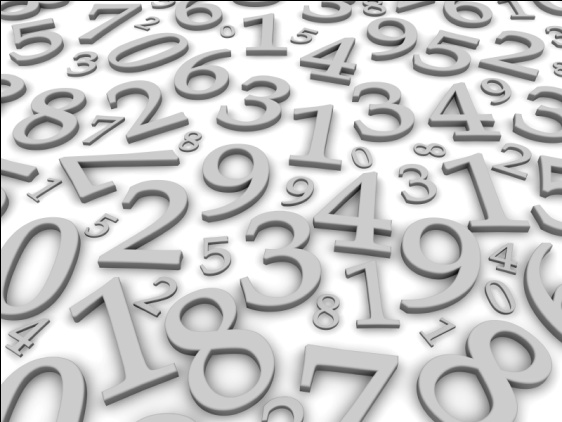 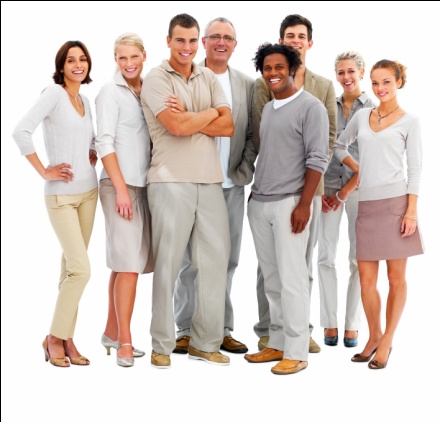 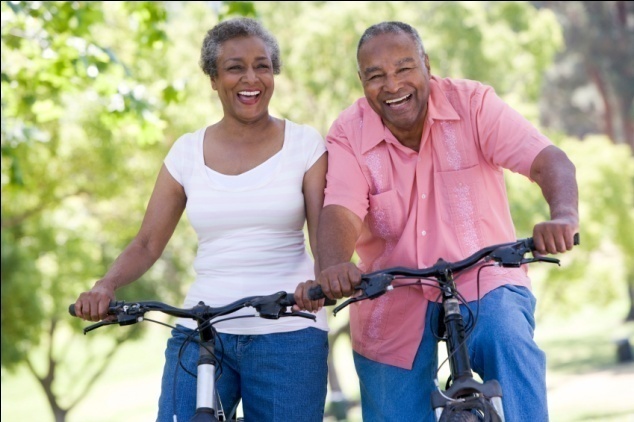 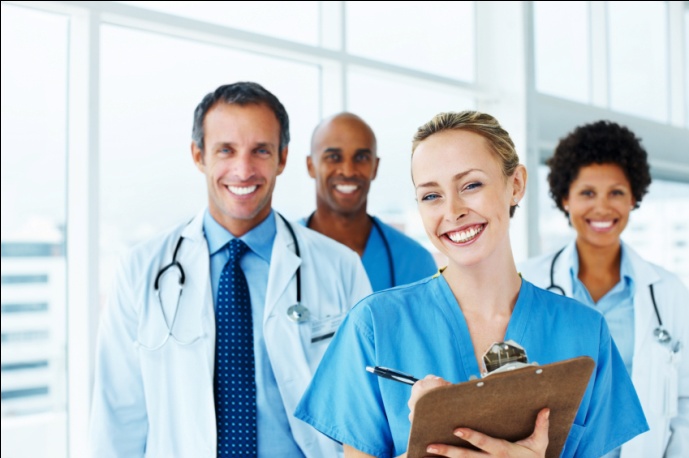 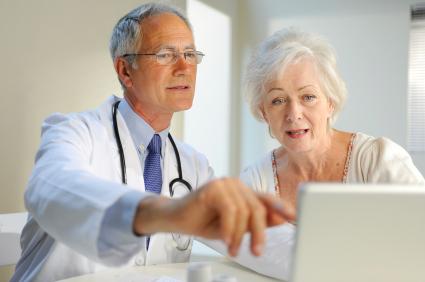 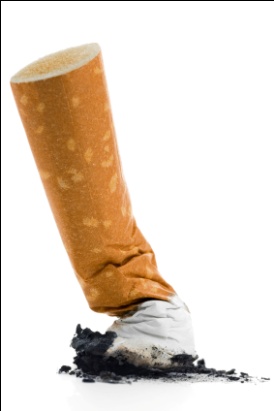 [Speaker Notes: What you can do…

Remember, 80% of all strokes can be prevented!

Know the signs & symptoms - so you can react fast to get the appropriate care
Know your risk factors - especially focus on the ones you can change
Know your numbers - this includes your blood pressure, cholesterol, blood sugar, & weight
Improve diet & exercise - eat a healthy diet containing five or more servings of fruits & vegetables per day.
 -try to get a total of at least 30 minutes of activity 5-6 days per week. 
See your doctor - you should take all the medications that are prescribed by the doctor to control your individual risk factors
AND Stop smoking and vaping now!]
Check These Signs B.E.F.A.S.T
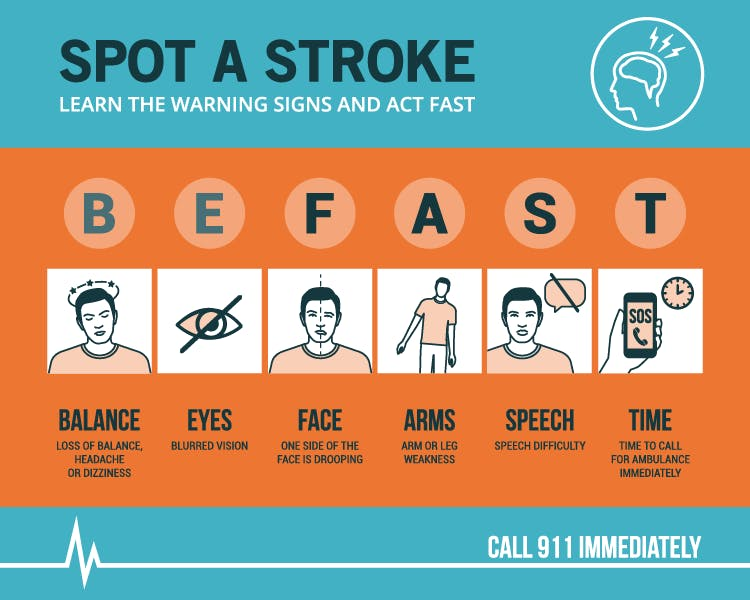 [Speaker Notes: CHECK THESE SIGNS B.E.F.A.S.T: (image Joe Niekro Foundation)


Many people experiencing a stroke may not realize it; or they may not be able to call 911 on their own.
That is why everyone should know the signs/symptoms of stroke and the importance of acting fast.
B. E. F. A. S. T.   is a simple way to recognize and respond to stroke symptoms by calling 9-1-1!

Balance	Does the person have a sudden loss of balance?
Eye		Has the person lost vision in one or both eyes?

Face       	Does the face look uneven?             	Ask them to smile.
Arm        	Does one arm drift down?          	  	Ask them to raise both arms.
Speech   	Does their speech sound strange?   	Ask them to repeat a phrase.
Time       	It is time to call 9-1-1]
Resources
Journal of the American Medical Association
www.jama.ama-assn.org

Morbidity & Mortality Weekly Report
www.cdc.org/mmwr

National Heart Lung & Blood Institute
www.nhlbi.nih.gov

National Institutes of Health
www.nih.gov

National Institute of Neurological Disorders & Stroke
www.ninds.nih.gov

New England Journal of Medicine
www.nejm.org

U.S. Dept of Health & Human Services
www.hhs.gov


Smoking and Vaping resources
Text Quit 4748
800-Quit-Now 800-784-8669
National Cancer Institute Live Help-line Chat
www.Livehelp.cancer.gov
A.D.A.M., Inc.
www.adameducation.com

American Academy of Neurology
www.aan.com

American Journal of Epidemiology
www.aje.oxfordjournals.org

American Heart Association
www.americanheart.org

American Stroke Association
www.strokeassociation.org

Brain Attack Coalition
www.stroke-site.org

Crain’s Chicago Business
www.crain.com

Genentech, Inc.
www.gene.com

Stroke Survivors Empowering Each Other, SSEEO
www.sseeo.org

Internet Stroke Center
www.strokecenter.org
[Speaker Notes: Stroke Resources]
Thank-you!
[Speaker Notes: Questions?]